Eisenhower Athletic BoosterGeneral Membership Mtg
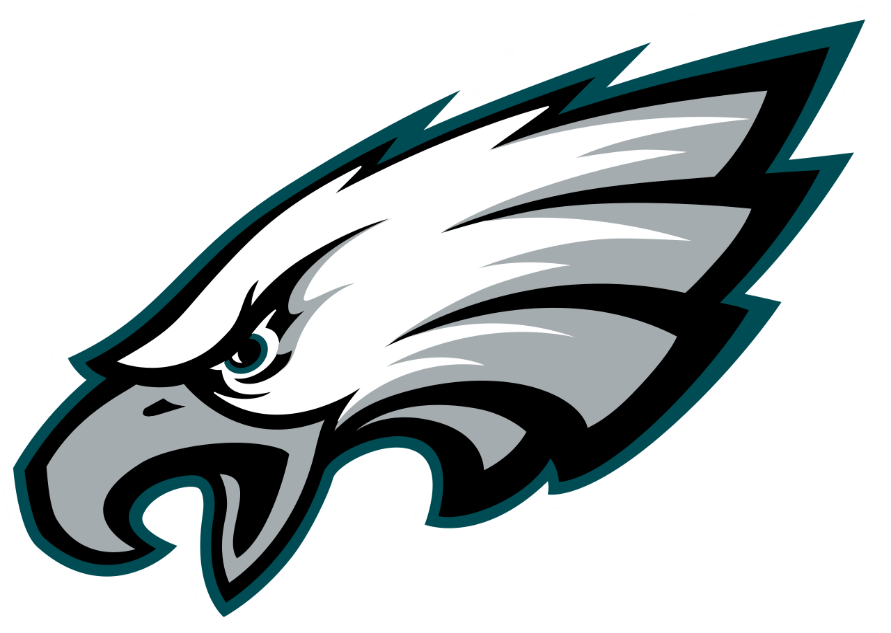 New Day!  Tuesday Feb 7th @ 7pm,  Ike “ECC” Classroom     
(Behind the Media Center)